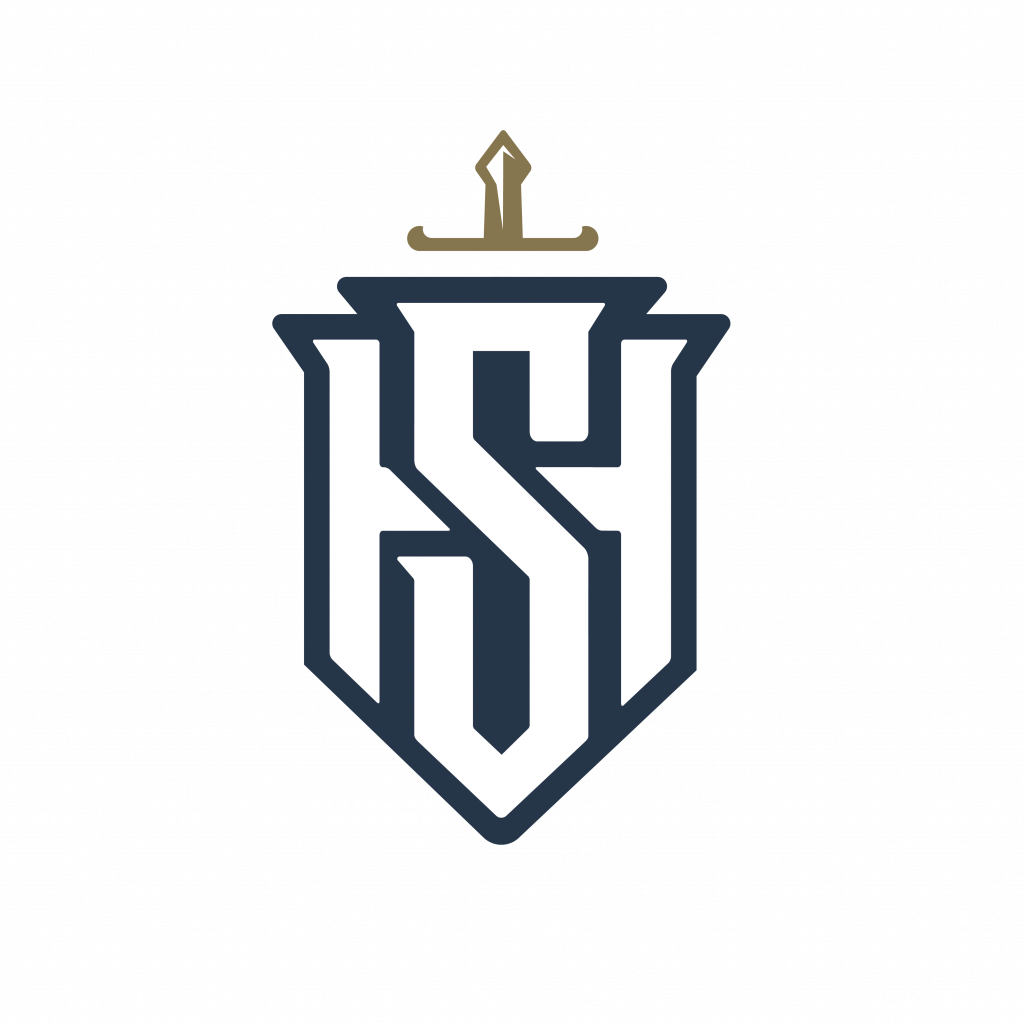 Uppstartsmöte
Sommarträning
Sundsvall Hockey A-pojkar
2022-04-24
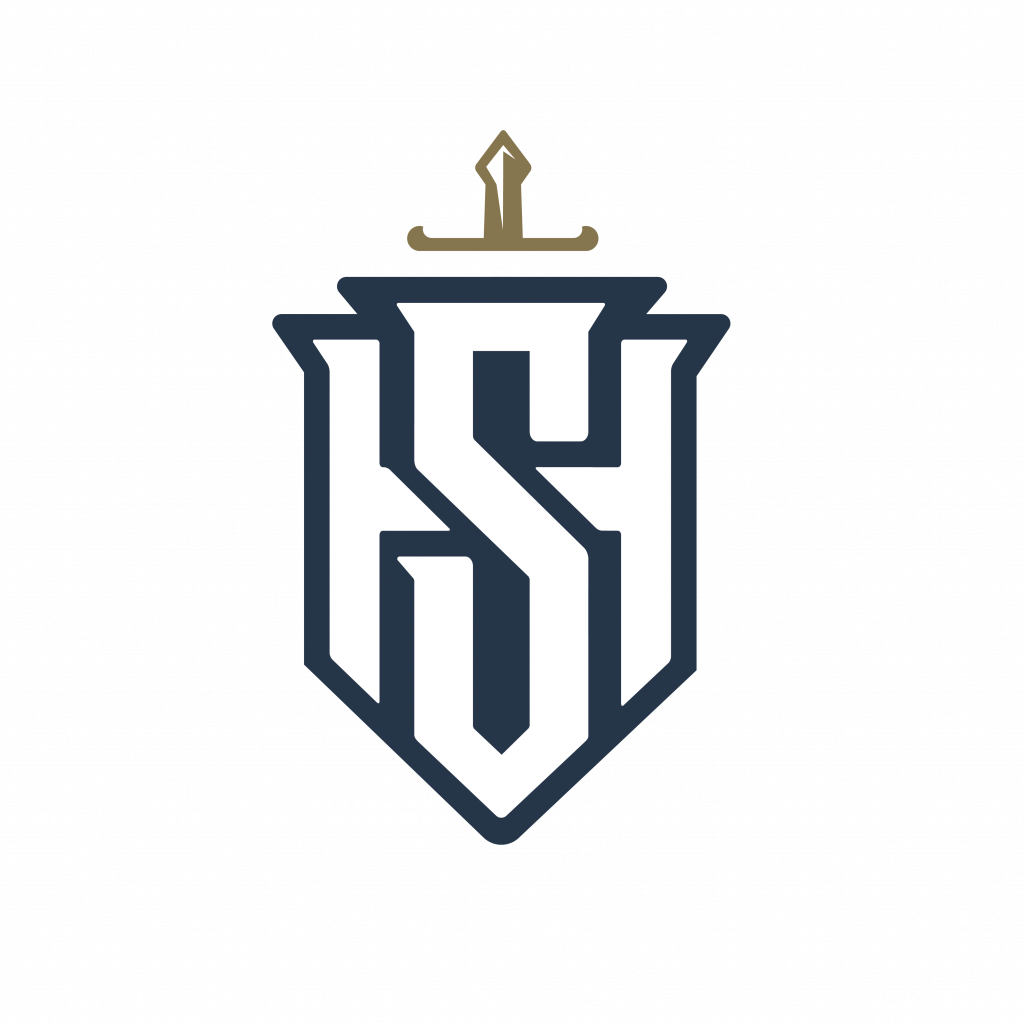 Välkomna

07 & 08 tillsammans
Hur mycket ska vi träna
När/var ska vi träna
Vad ska vi träna
Vad gäller när vi tränar
Kallelser
Övriga frågor
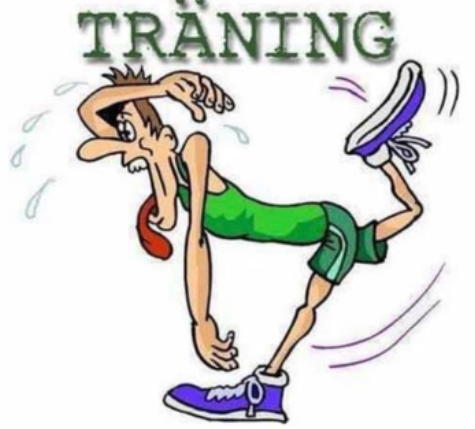 Agenda
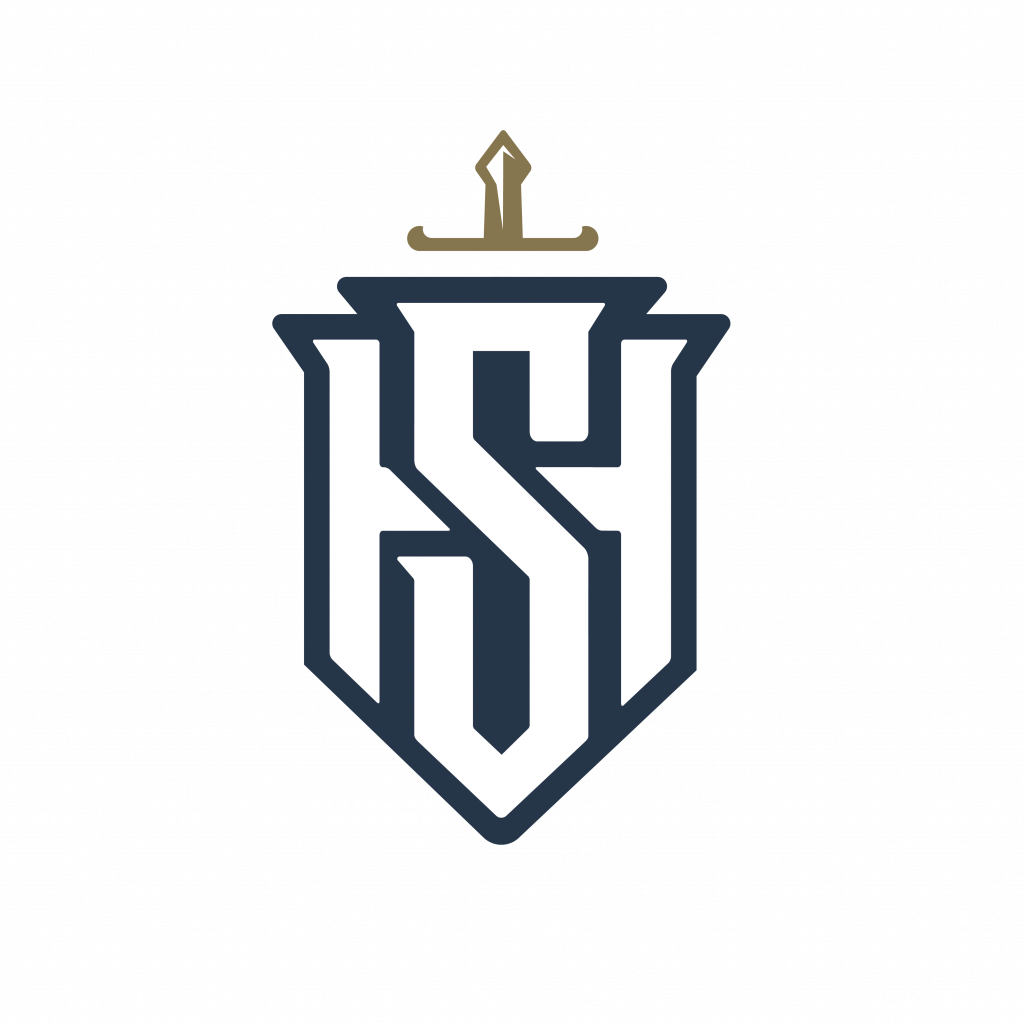 07 och 08 tillsammans
Gäller under sommaren
16 st -07
14 st -08
Sommaren 2022
[Speaker Notes: Fystränare - Kolla med Stefan Heinås Noahs pappa. (Linda Haraldsson + A-K Sitter)
Fler som kan slipa. Dubbel kolla med Lasse och Yoo-Rii. Tomas Gustavsson?
Hur fördela arbetsuppgifterna? kolla med Magnus C om hantering. Bara kiosk eller bara speakerbås?]
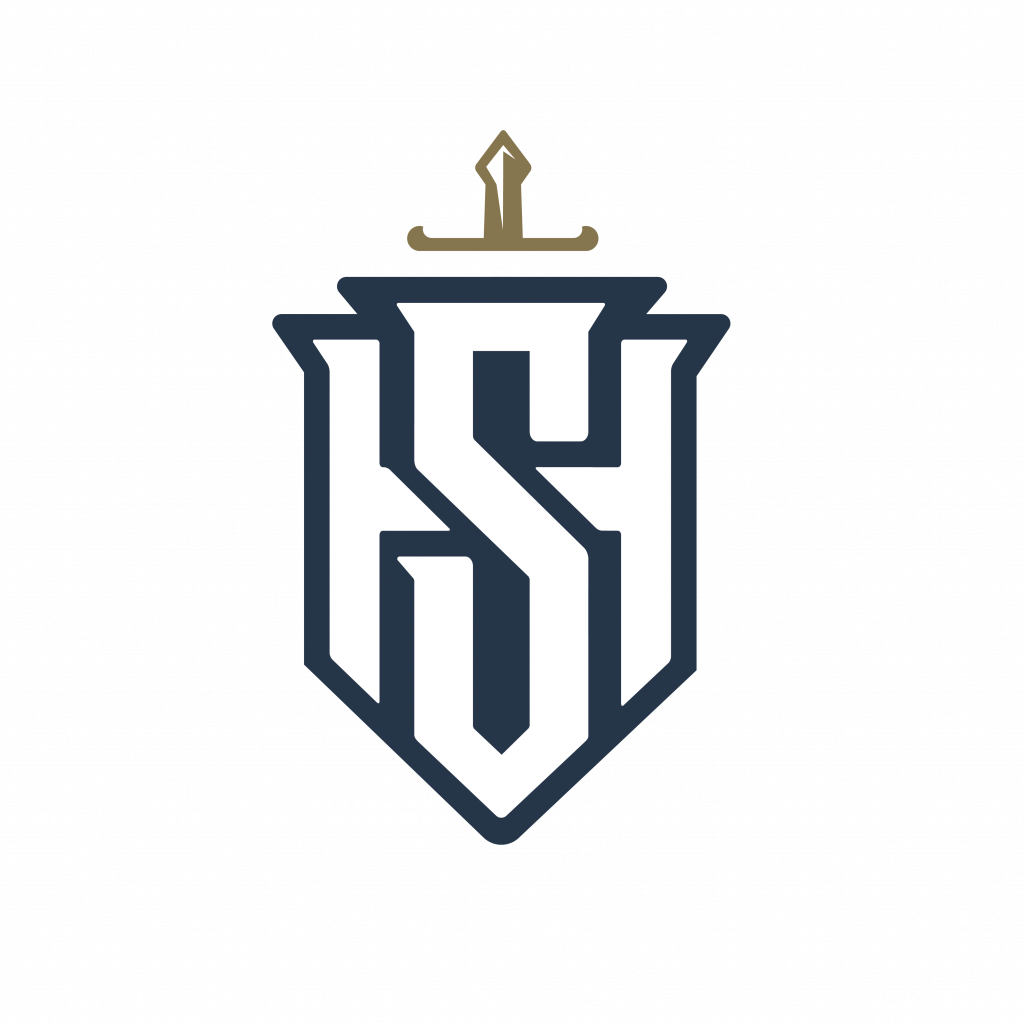 Hur mycket ska vi träna
5 gånger per vecka med start 25:e april
Sommaruppehåll från 3:e juli
När/var ska vi träna
Måndag-torsdag samt söndag
Gym, löpning – Gärde
Brottning – Skönsberg
Innebandy – Sporthallen
Spinning – Friskis & Svettis
Sommaren 2022
[Speaker Notes: Fystränare - Kolla med Stefan Heinås Noahs pappa. (Linda Haraldsson + A-K Sitter)
Fler som kan slipa. Dubbel kolla med Lasse och Yoo-Rii. Tomas Gustavsson?
Hur fördela arbetsuppgifterna? kolla med Magnus C om hantering. Bara kiosk eller bara speakerbås?]
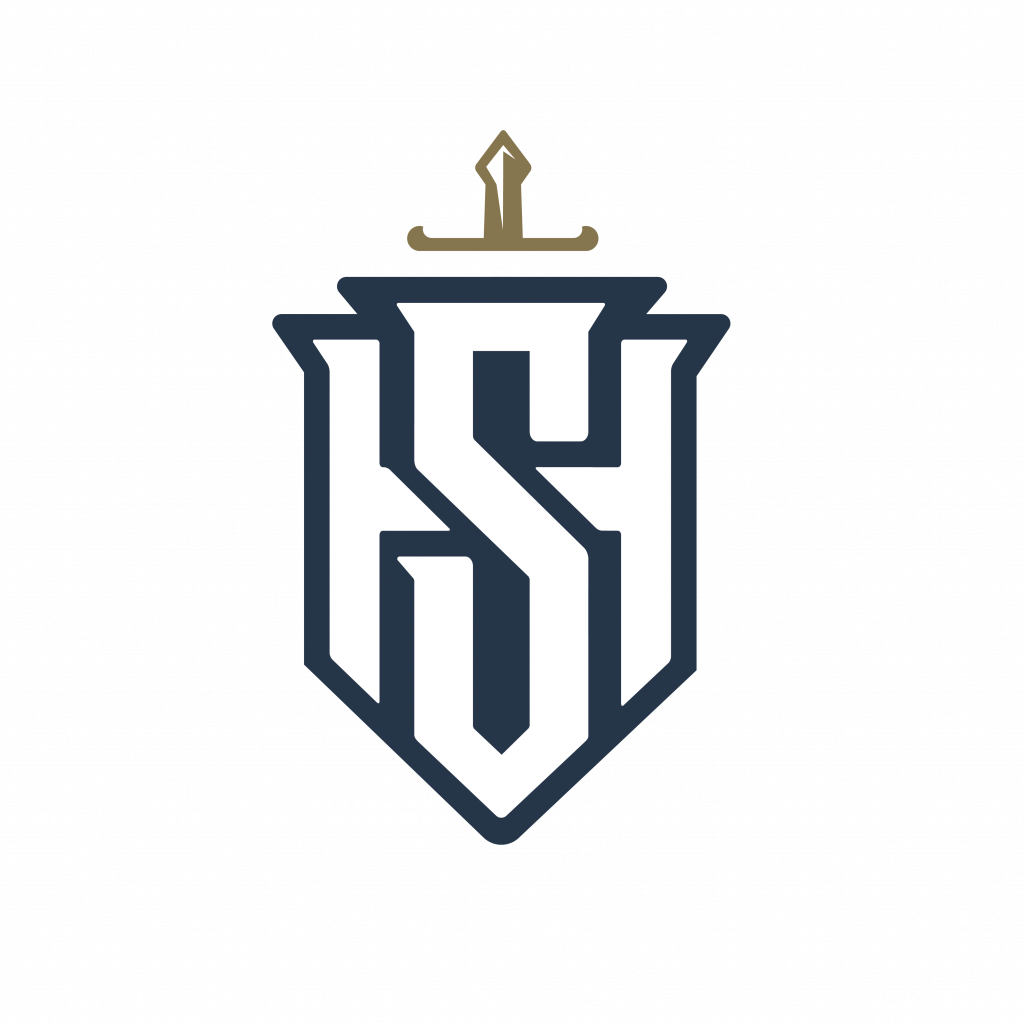 Vad ska vi träna och varför
5 gånger per vecka
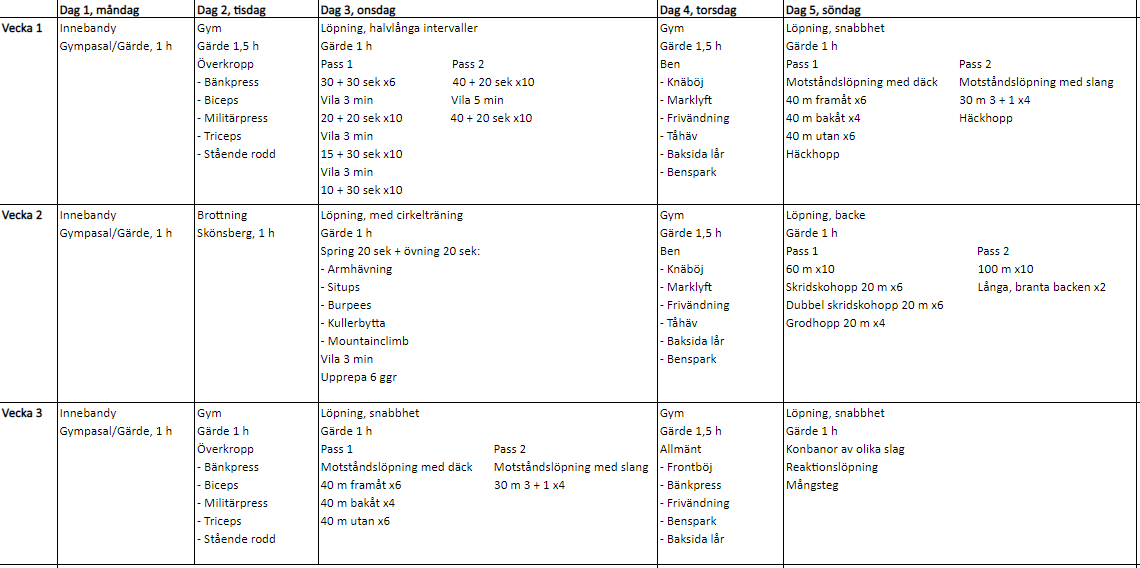 Sommaren 2022
[Speaker Notes: Fystränare - Kolla med Stefan Heinås Noahs pappa. (Linda Haraldsson + A-K Sitter)
Fler som kan slipa. Dubbel kolla med Lasse och Yoo-Rii. Tomas Gustavsson?
Hur fördela arbetsuppgifterna? kolla med Magnus C om hantering. Bara kiosk eller bara speakerbås?]
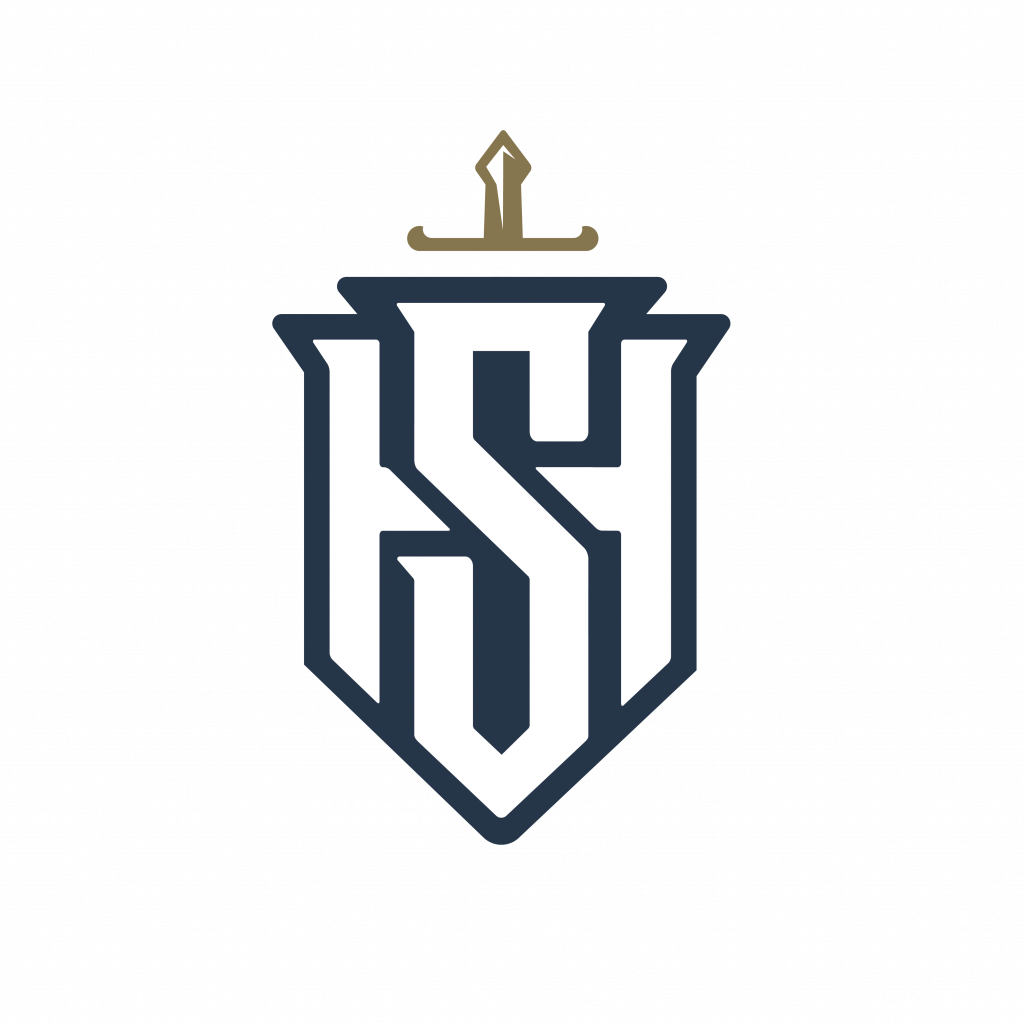 Vad ska vi träna
Innebandy
Gym
Löpning, intervaller
Löpning, backe
Löpning, snabbhet
Hopp
Brottning
Spinning
…
Sommaren 2022
[Speaker Notes: Fystränare - Kolla med Stefan Heinås Noahs pappa. (Linda Haraldsson + A-K Sitter)
Fler som kan slipa. Dubbel kolla med Lasse och Yoo-Rii. Tomas Gustavsson?
Hur fördela arbetsuppgifterna? kolla med Magnus C om hantering. Bara kiosk eller bara speakerbås?]
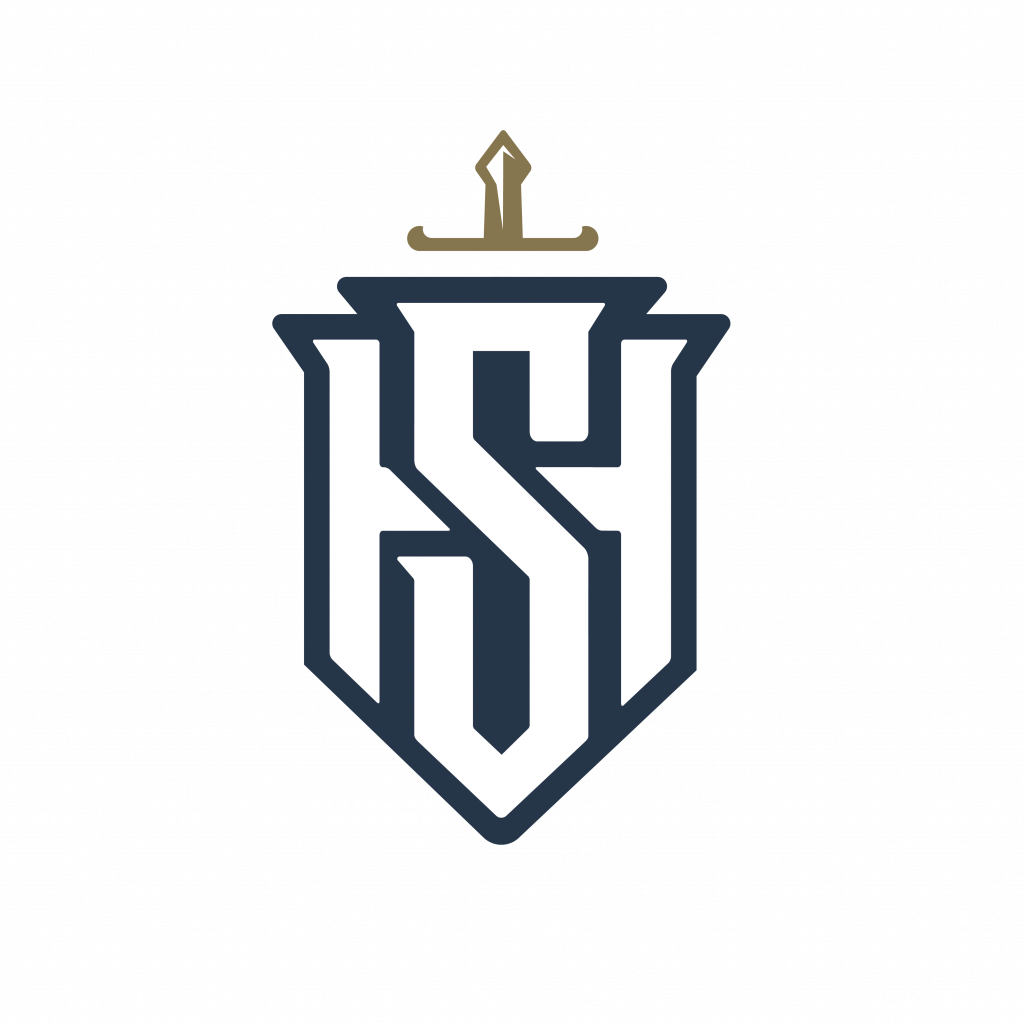 Vad gäller när vi tränar
Kom i tid
Fokus, vi kommer till träningen för att träna!
Ordning och reda
Lyssna
Träna på sin nivå i gymmet, säkerhet
Uppvärmning samt nedjogg/stretch
Ombyte sker hemma
Sommaren 2022
[Speaker Notes: Fystränare - Kolla med Stefan Heinås Noahs pappa. (Linda Haraldsson + A-K Sitter)
Fler som kan slipa. Dubbel kolla med Lasse och Yoo-Rii. Tomas Gustavsson?
Hur fördela arbetsuppgifterna? kolla med Magnus C om hantering. Bara kiosk eller bara speakerbås?]
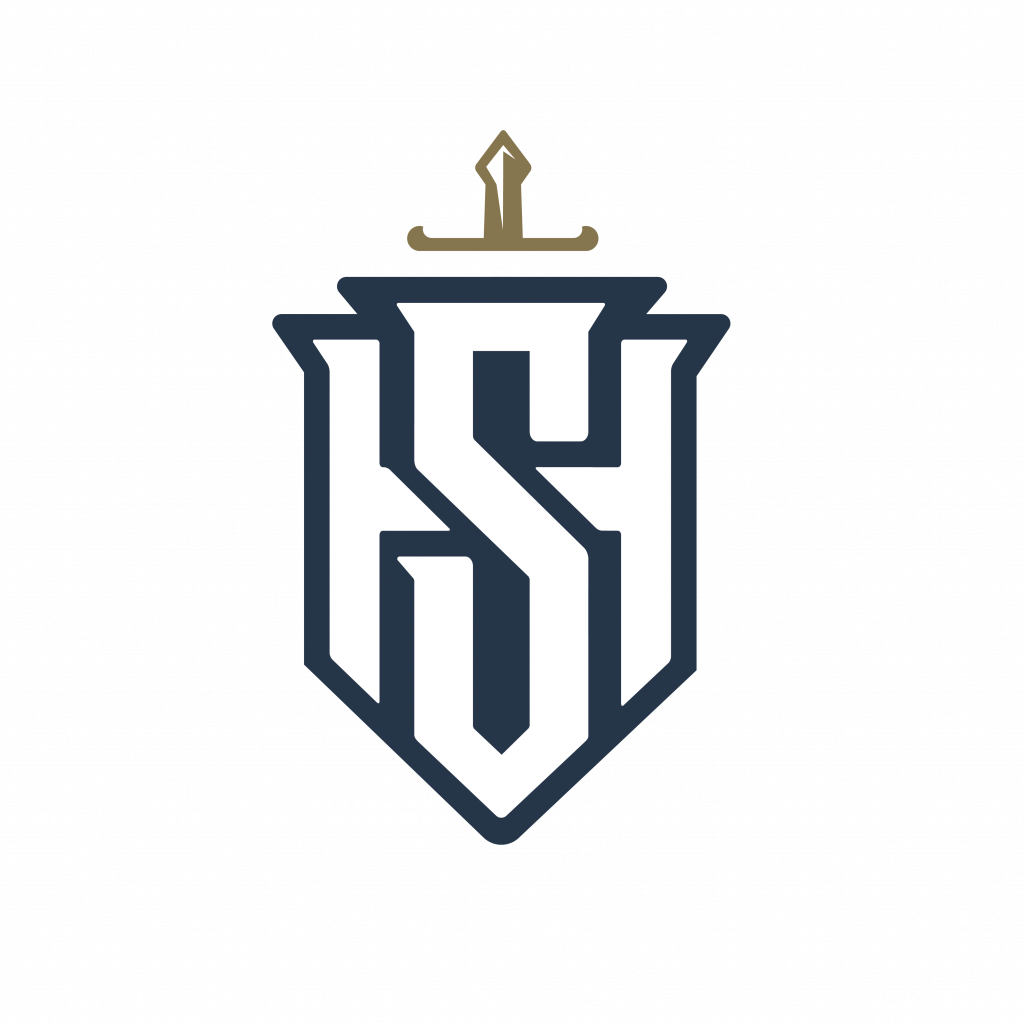 Kallelser
Kallelser skickas ut via laget.se
Sommaren 2022
[Speaker Notes: Fystränare - Kolla med Stefan Heinås Noahs pappa. (Linda Haraldsson + A-K Sitter)
Fler som kan slipa. Dubbel kolla med Lasse och Yoo-Rii. Tomas Gustavsson?
Hur fördela arbetsuppgifterna? kolla med Magnus C om hantering. Bara kiosk eller bara speakerbås?]
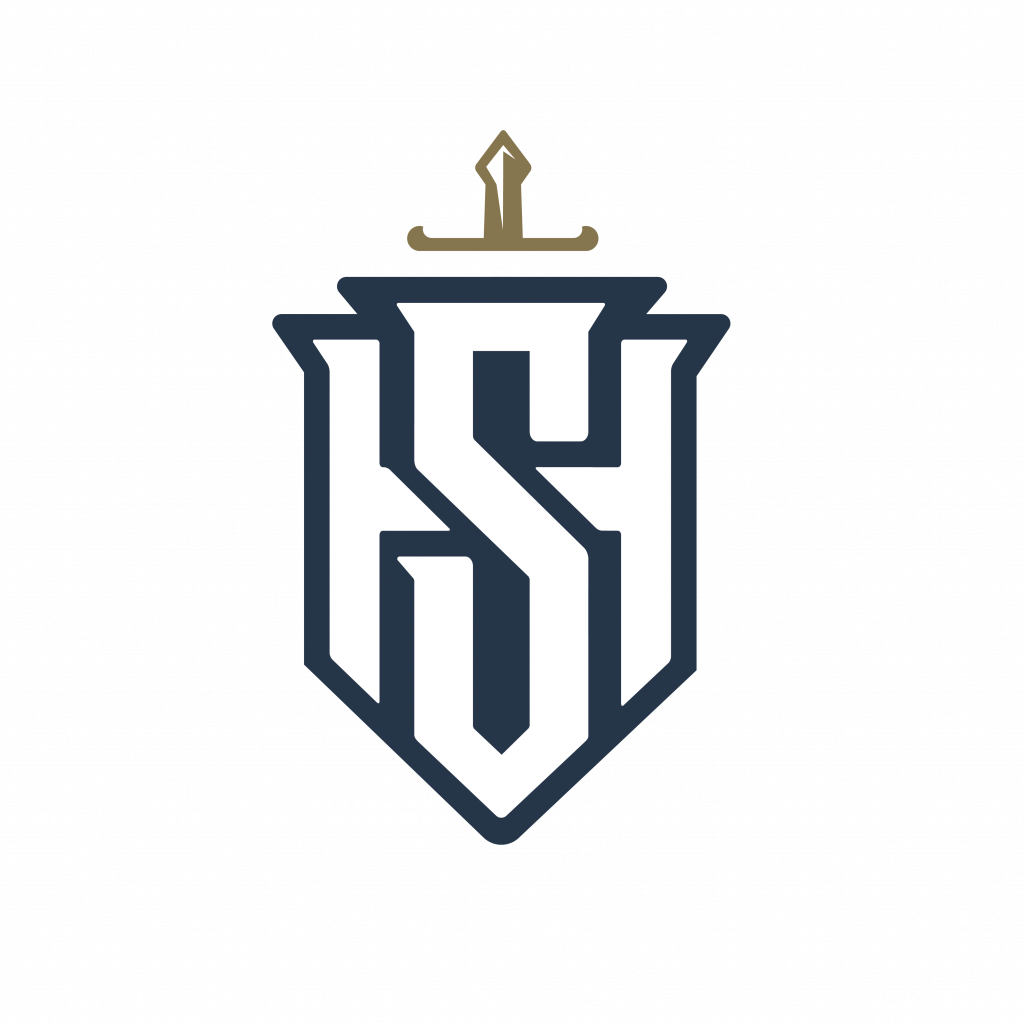 Övrigt ?
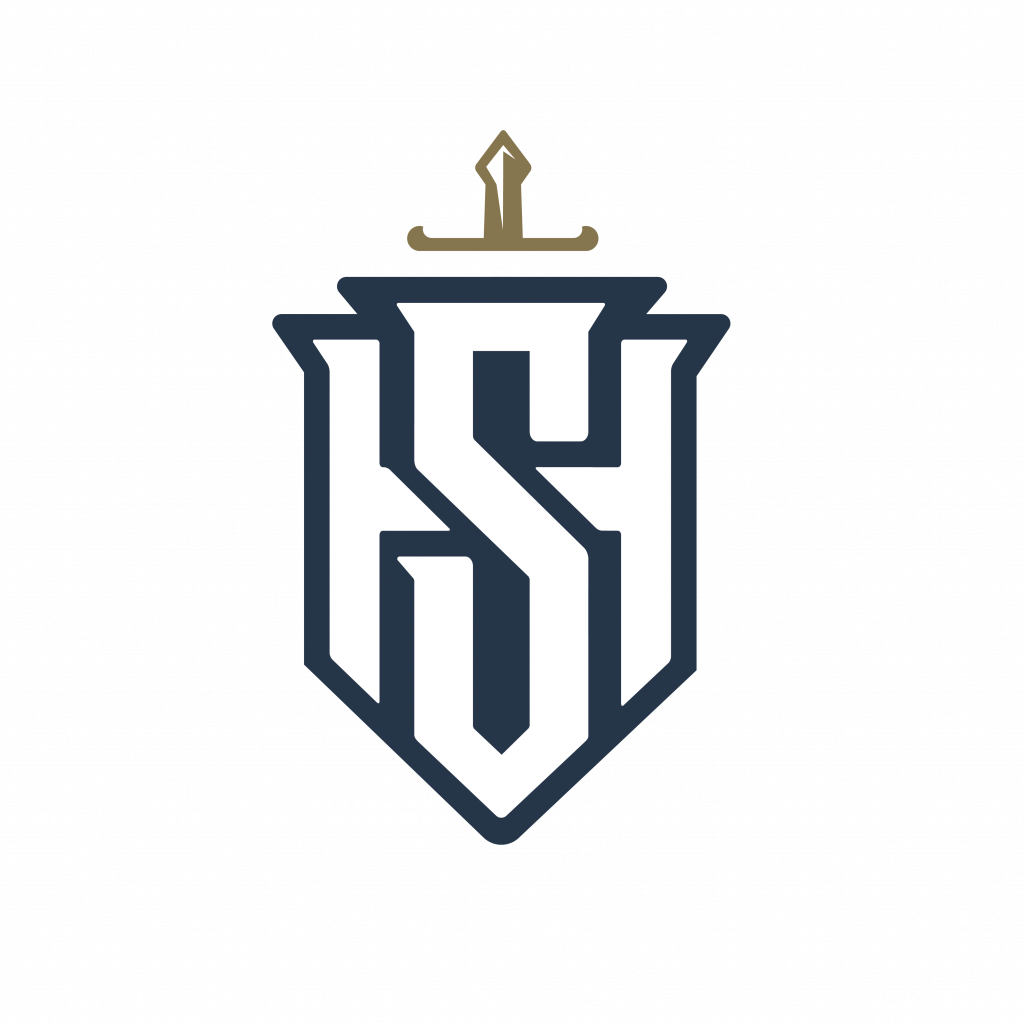 Tack!